ESCENARIO DE RIESGO

IDENTIFICACIÓN DE PROBABLES LOCALIDADES AFECTADAS
PRONÓSTICO DE PRECIPITACIONES 19/11/2017 (10:00 HORAS)
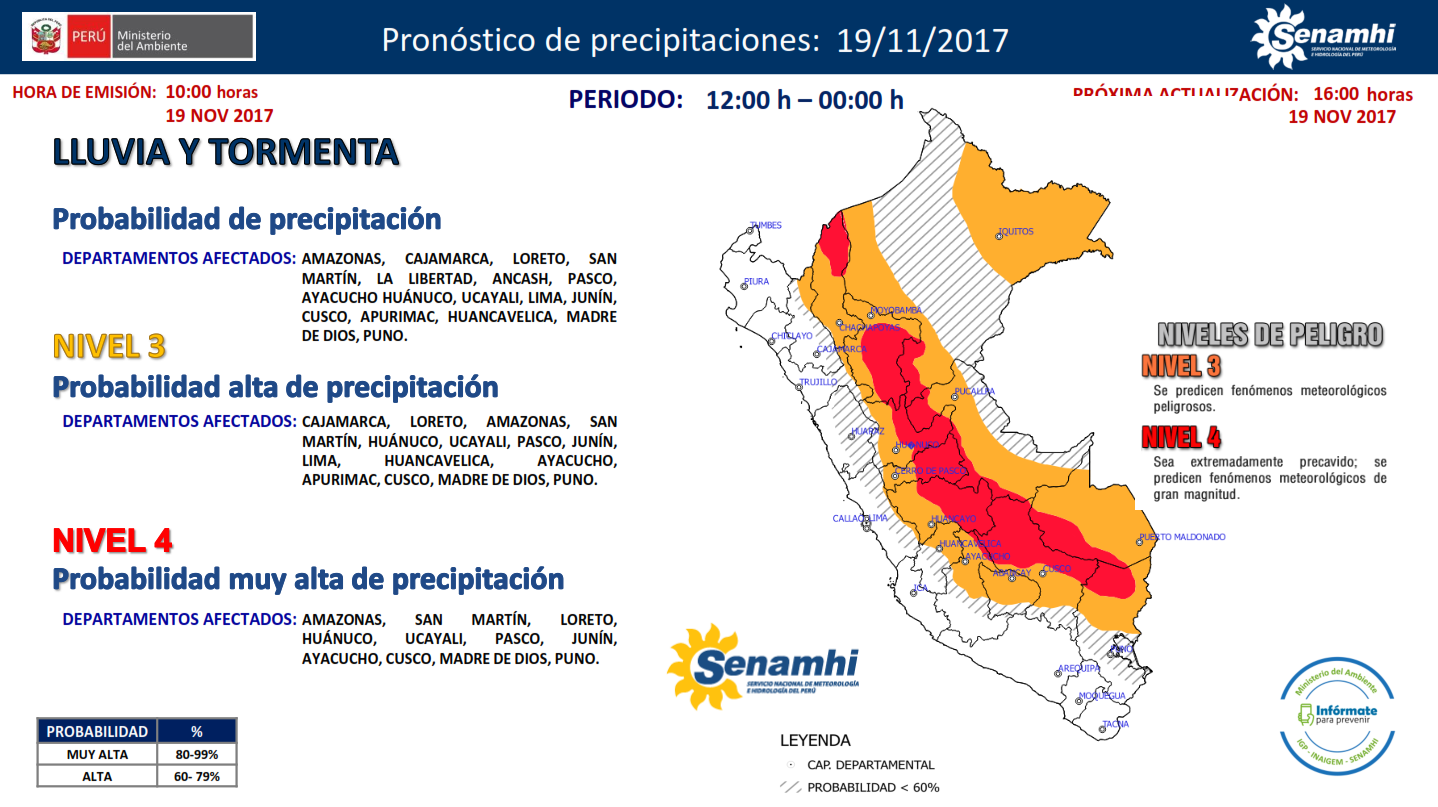 Mapa de exposición alta por MOVIMIENTOS EN MASA Según el Pronóstico de Lluvias (Nivel 03)
Mapa de exposición alta por INUNDACION Según el Pronóstico de Lluvias (Nivel 03)
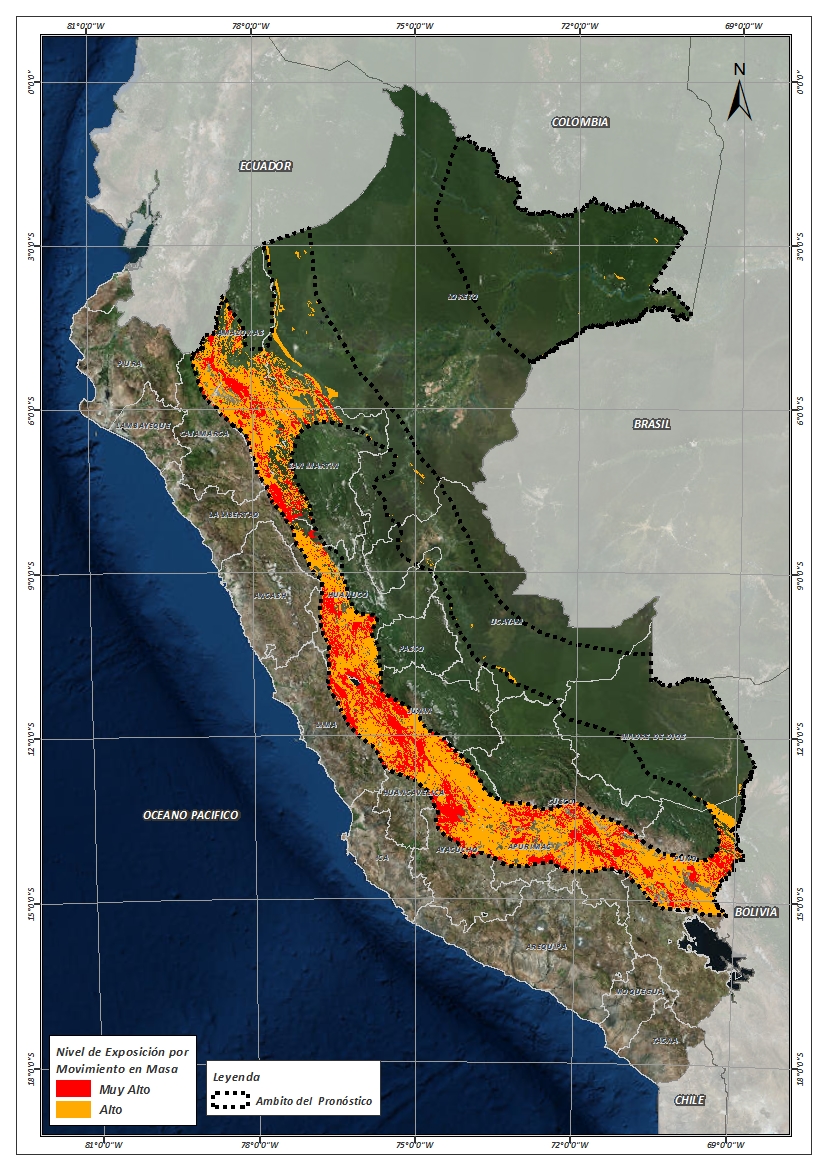 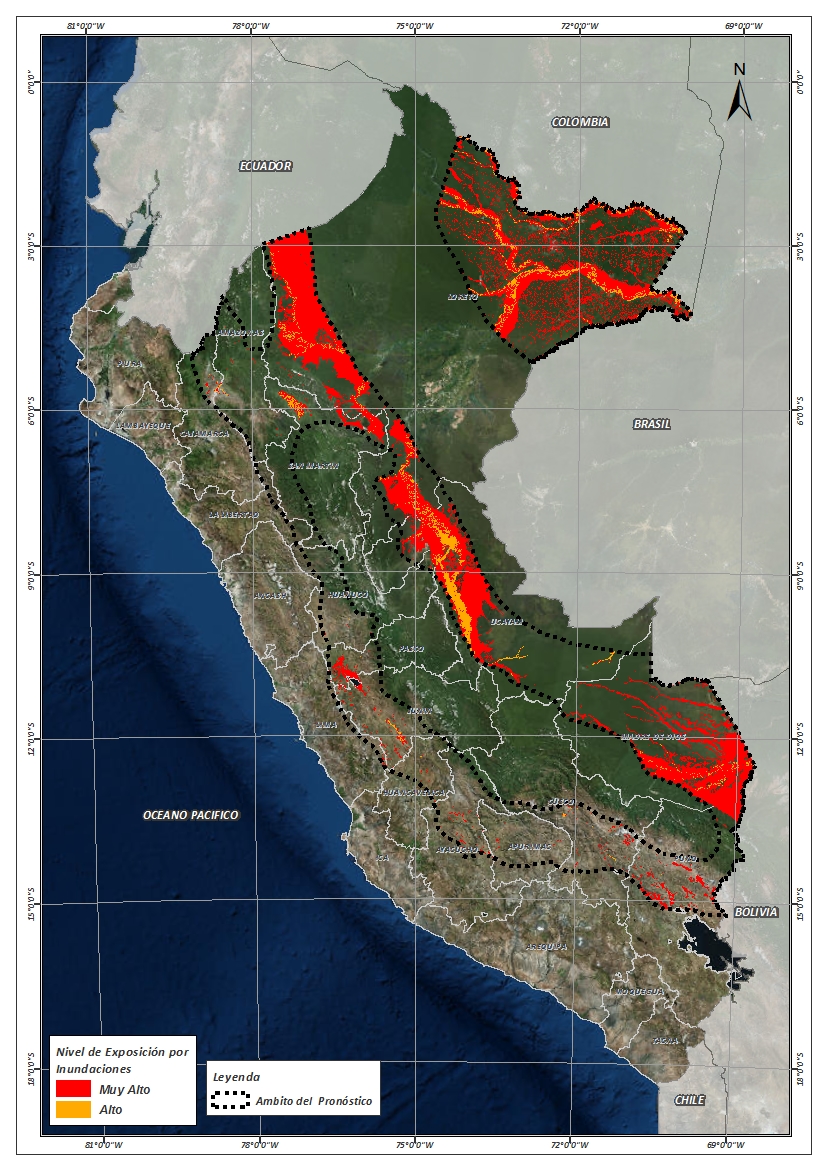 Nivel 03
Mapa de exposición alta por MOVIMIENTOS EN MASA Según el Pronóstico de Lluvias (Nivel 04)
Mapa de exposición alta por INUNDACION Según el Pronóstico de Lluvias (Nivel 04)
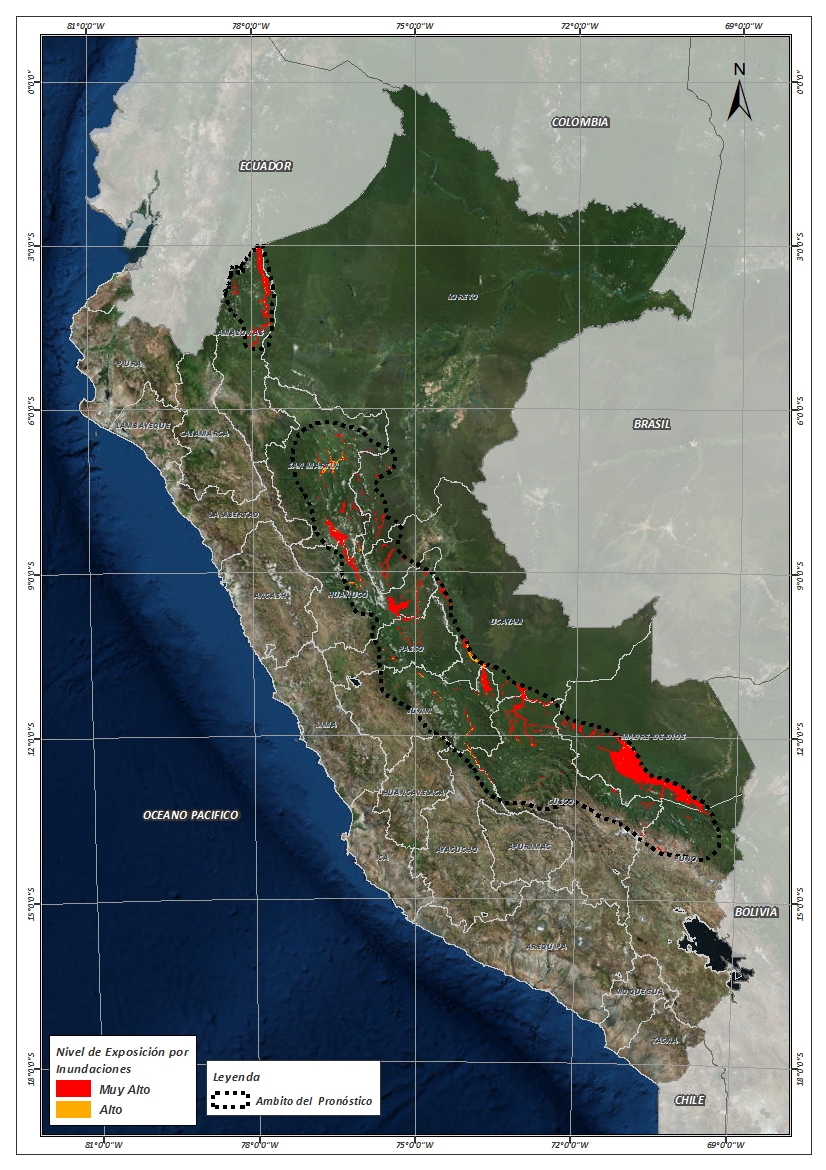 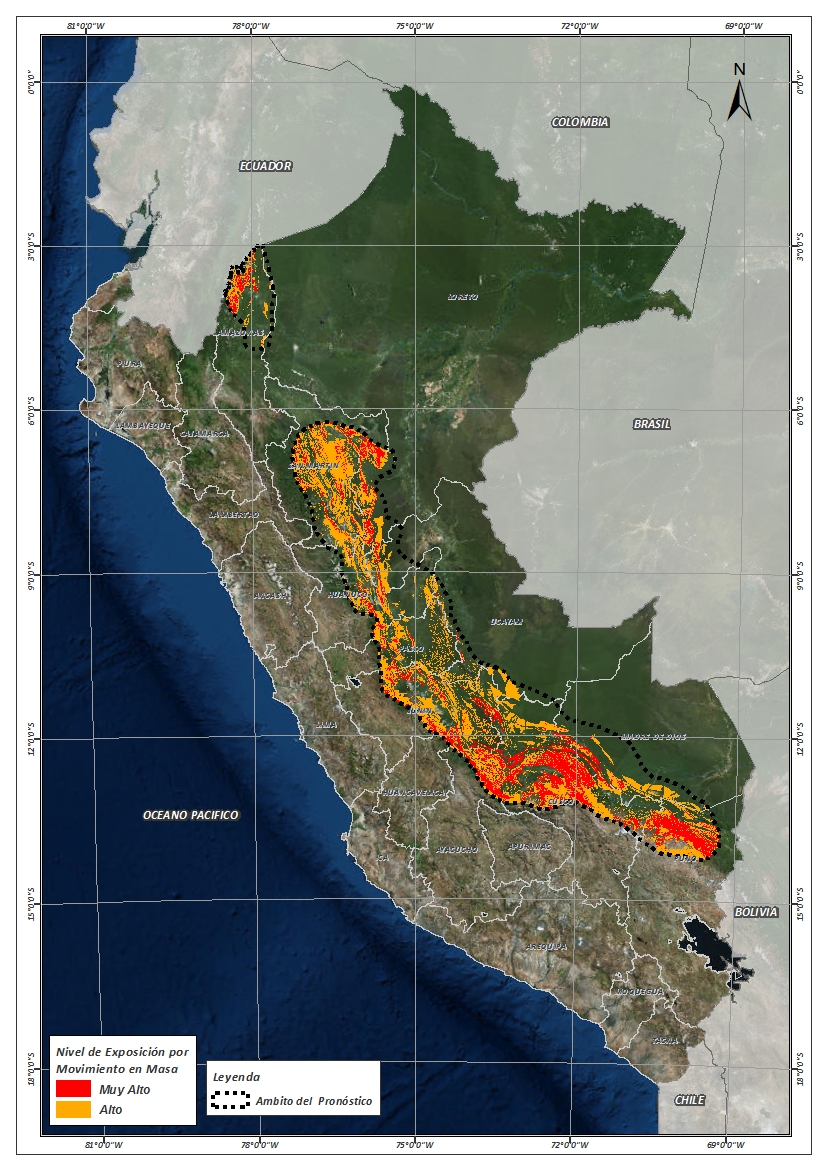 Nivel 04
Distritos expuestos por inundación
Nivel 03
Nivel 04
Distritos expuestos por Inundación
Nivel 03
Nivel 04
242 Distritos
98 Distritos
Población expuesta por Inundación
Nivel 03
Nivel 04
Población expuesta por Inundación
Nivel 03
Nivel 04
1’762,559 Total de Pobladores
523,785 Total de Pobladores
Distritos expuestos por movimiento en masa
Nivel 03
Nivel 04
Distritos expuestos por movimiento en masa
Nivel 03
Nivel 04
661 Distritos
159 Distritos
Población expuesta por Movimientos en Masa
Nivel 04
Nivel 03
Población expuesta por Movimientos en Masa
Nivel 03
Nivel 04
798,767 Total de Pobladores
4’073,538 Total de Pobladores
Consultas:
soporte-sigrid@cenepred.gob.pe